Анализ защищенности удаленного доступа
PhD, кафедра информационные системыКарюкин В.И.
Тренды и прогнозы
Что ждет впереди?
Тренды
1
2
3
4
Облака

Максимизация эффективности работы с минимальными затратами
Универсальный, безопасный доступ отовсюду

С любого устройства к любому приложению
Контекстная безопасность

Доступ, зависящий от состояния и задач клиента
Минимизация OPEXБезопасность за разумные деньги
Облачные решения
Миграция в облака
Гарантированная гибкость
Бизнес как сервис
Минимизация OPEX
Безопасность доступа – это ПРОБЛЕМА
[Speaker Notes: As a set of technologies, Cloud is everywhere (private and public) and it is reasonably secure.
It’s also cool and sexy, since it really allows great savings on CAPEX and OPEX and it grants ubiquitous access to your data and applications.
But as a chain, it is as secure as the security of its weakest link.
And the weakest link is the human user: bad habits, weak authentication methods and easy passwords risk to waste all efforts to keep the cloud secure.]
Универсальный безопасный доступ
Удобство vs? Безопасность
Концепция BYOD
«Эргономика» удаленной работы
«Интернет вещей»
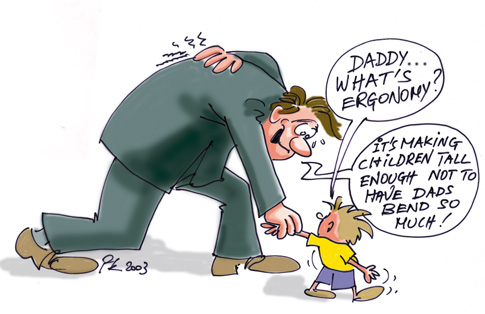 [Speaker Notes: Customers and machines today think access to cloud in a “bring your preferred device” fashion.
Especially in a machine to machine communication (Internet of things), IT Admins cannot predict, control or enforce anymore the usage of a given (and trusted) tool.
Also, connecting client want to authenticate using ergonomic methods… that is, avoid the usage of specialized devices for authentication purposes (such as hardware tokens).
Ergonomics word is used here to indicate the “study of people efficiency in their working environment”, and applied to authentication processes.]
Контестная безопасность
IT теряют контроль… почему?
Убедиться в соответствии политикам ИБ
Строгой аутентификации уже недостаточно
Вынуждены доверять неизвестным устройствам
Как оценить ситуацию?
[Speaker Notes: Strong authentication methods are not enough! There is a human factor and usability.
We need to consider the whole context where user operates, ranging from where he’s connecting from, what is he using to connect, what time he connects, etc.
We need to trust the whole context to let him in securely.
This is the only way to grant to security admins the governance and control of the client environment.]
Минимизация OPEX
Сложно=дорого
USB токен vs софт-токен
Гибкость использования
Совместимость с текущей IT инфраструктурой
[Speaker Notes: Cloud Computing is also bringing the need to rollout new applications and services (AaaS, SaaS) very rapidly, while granting the highest security level possible.
This can be achieved with systems that are integrating transparently with existing environment without requiring reconfigurations and migration.
To keep authentication secure without impacting on OPEX expenditures and CAPEX investments, costs need to be reduced at every stage. One example is the usage of software free tokens instead of “per-user” costly hardware tokens.]
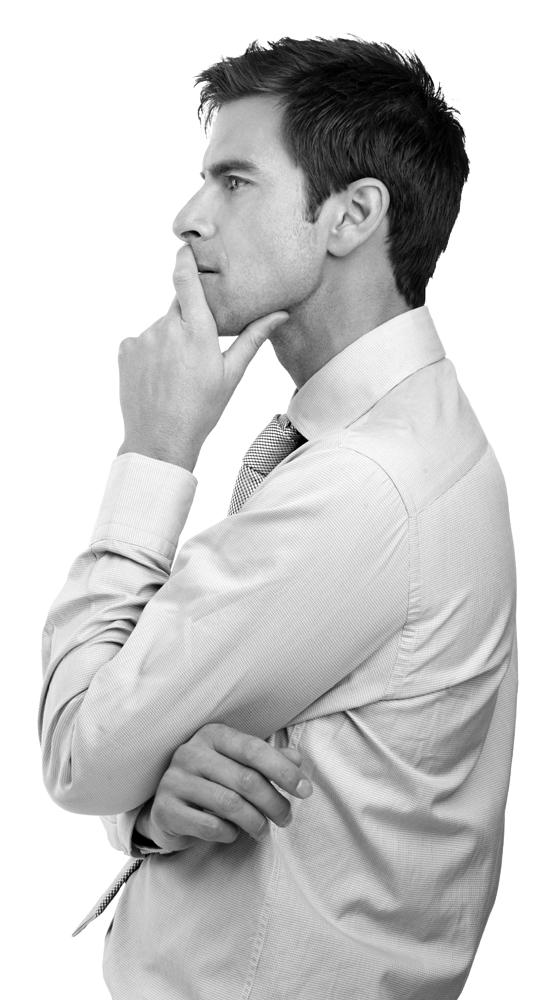 Узнаете себя?
Используете облачные решения или планируете перейти к ним в ближайшем будущем?
Обеспокоены безопасностью данных и приложений?
Хотите получить больше свободы с мобильными устройствами, где бы вы не находились?
Желаете упростить аутентификацию, сохранив надежность и без высоких эксплуатационных затрат?
[Speaker Notes: Try to answer as honestly as possible to this question concerning your environment, to understand how efficiently A2Cloud can answer to your needs.]
Простое решение сложных задач
StoneGateSSL VPN
StoneGate SSL VPN
ФСТЭК ФСТЭК ФСТЭК ФСТЭК ФСТЭК ФСТЭК ФСТЭК
ФСБ ФСБ ФСБ ФСБ ФСБ ФСБ ФСБ ФСБ ФСБ ФСБ ФСБ
Безопасный доступ с любых устройств 
Встроенная двух факторная аутентификация
Интеграция с любыми каталогами и др. ( AD, LDAP, Oracle)
Поддержка single sign-on & ID federation
Интегрированное управление угрозами 
Только доверенные соединения . 
Анализ целостности и безопасности устройства 
Удаление «следов» работы пользователя.  
Гранулированное  и гибкое управление доступом 
Авторизация на уровне приложений 
Концепция least privileges – только то что разрешено
СЕРТИФИЦИРОВАНО
СЕРТИФИЦИРОВАНО
Создан для людей
Стратегия управления доступом, основанная на поведении > удобство использования гарантировано технологией
Гибкие критерии доступа > вы сами выбираете условия в каждой ситуации
Динамическая безопасность > вы сами контролируете приложения, в зависимости от заданных критериев
[Speaker Notes: IAM = Identity and Access Management
Focus is on the user access strategy.
Flexibility and dynamic provision of applications depending on satisfied criteria are the key strength here, for a faster time-to-market of the solution.]
Универстальный удаленный доступ – почему?
Любое устройство отовсюду и в любое время – дает свободу
Не нужно привыкать к новому ПО – дает простоту
Single Sign On  для приложений и ресурсов – повышает производительность труда
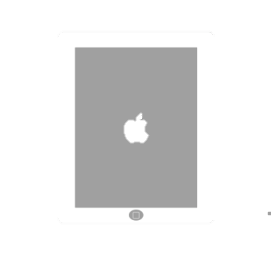 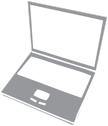 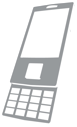 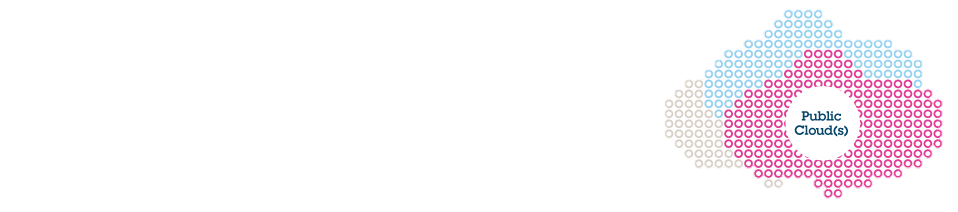 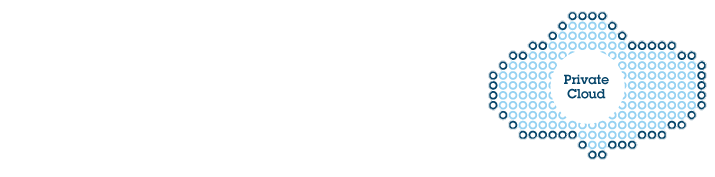 [Speaker Notes: Universality of the client platform means “come to the Cloud, bring your preferred device”.
The server-based access strategy and extensive client platform compatibility create the ideal condition to maintain the level of control and security that IT Administrators need.
No matter how many application the client needs to access, the Single Sign-On creates the ideal condition for the lowest yet most secure authentication process and application access.]
Соответствие политикам ИБ?
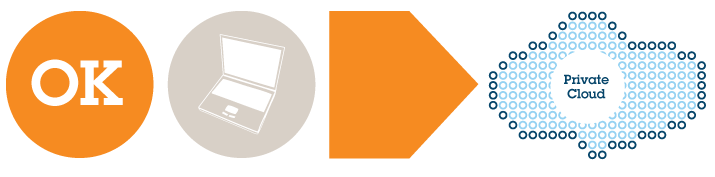 Оценка всего профиля,а не только проверка прав!
Доверие всей ситуации, а не только пользователю!
Комплексный подход
[Speaker Notes: Verification of the security posture means to be able to validate the whole context, not just the credentials, of a connecting client.]
Выбери свой StoneGate SSL VPN
Выбери среду
SSL VPN
SSL VPN
Физическая
Виртуальная
[Speaker Notes: Show what are the available options from the infrastructure perspective: Virtual, SW, Appliance, Hybrids]
Выбери емкость
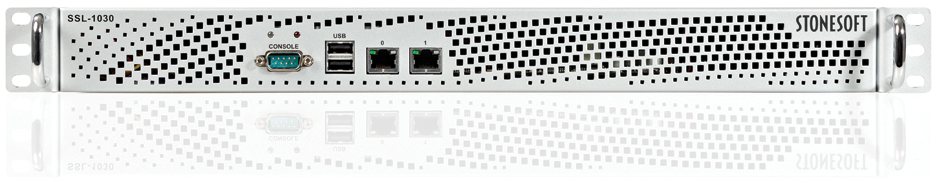 SSL-1030 10-100*

SSL-1302 100-2500*


SSL-3201 500-15000*


*одновременных подключений
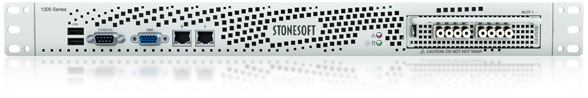 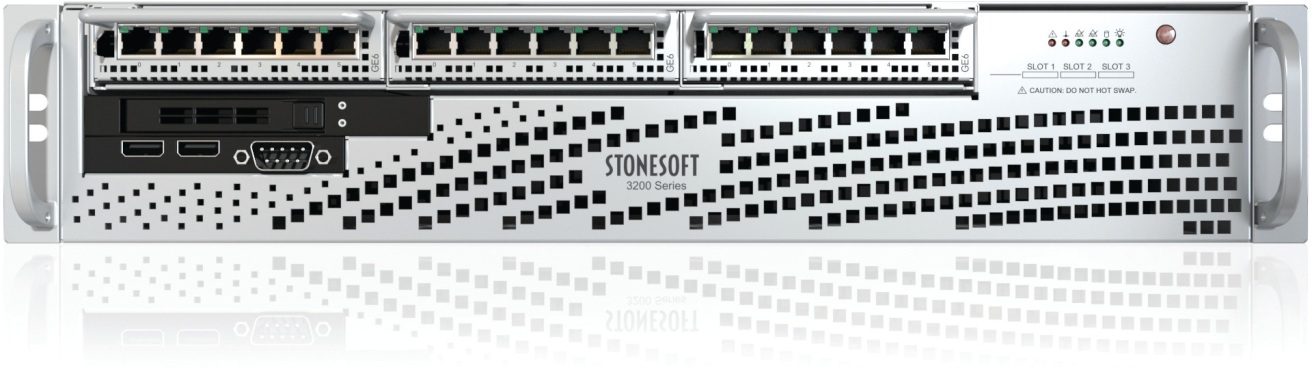 Выбери  сервис и опции
Базовая техподдержка =8х5
Премиум техподдержка =24х7


Лицензия на одновременные подключения
Кластерная лицензия для отказоустойчивых конфигураций
Особенности
Что внутри
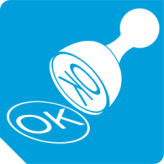 Компоненты SSL VPN
SSL VPN шлюз имеет сложную структуру и состоит из отдельных элементов :
Сервис аутентификации 
Сервис политик безопасности
Сервис разграничения доступа  
Локальная база данных пользователей (LDAP)
Сервис аудита 
Встроенный межсетевой экран 
SSL VPN Management Console
Модуль обеспечения взаимодействия с SMC
Все элементы с целью масштабирования могут быть вынесены в отдельные аплайнсы
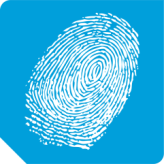 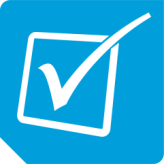 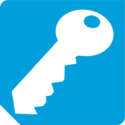 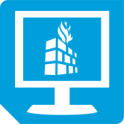 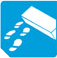 Как это работает ?
Для работы с ресурсом  нужно просто кликнуть нужную иконку и нужное приложение или ресурс откроется ….
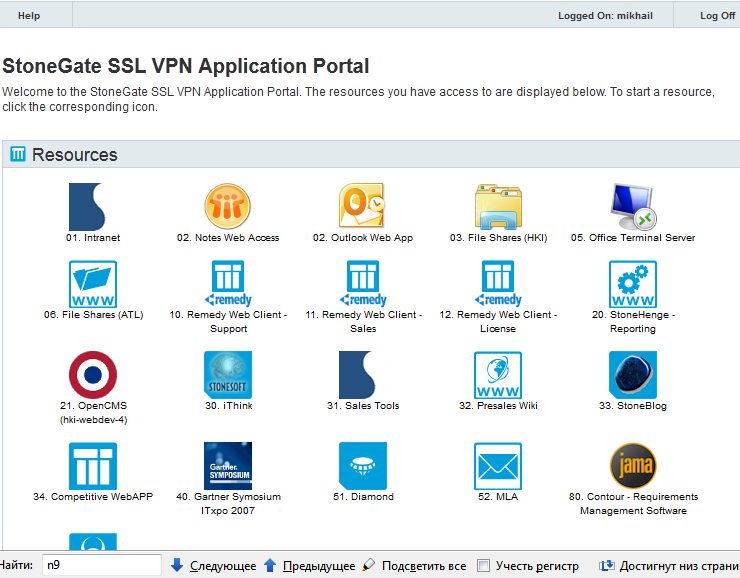 Подключение намного проще чем при соединении IPSec – пользователю не нужно управлять клиентом - только ввести  свой пароль ( например одноразовый) и все  - он получил доступ к ресурсам .
Итоги:
Ключевые возможности 
Мощное решение масштабируемое от небольших решений до энтерпрайз класса.
Встроенные LDAP, RADIUS, системы аутентификации
Поддержка  Windows, Mac, Linux, IOS, Android  и др…. 
Встроенная  поддержка Federated ID 
Отличительные особенности 
Обеспечение безопасности подключаемого устройства 
Мощный и простой интерфейс управления
Масштабируемость,  Мощность  и гибкость решения 
Уникальная встроенная система аутентификации и авторизации 
Преимущества 
Лучшая комбинация возможностей, безопасности и  юзабилити
Самый низкий в отрасли  TCO и самый высокий показатель ROI
Полное соответствие требованиям Российского законодательства , сертификация ФСТЭК ФСБ
Безопасность – это просто!
StoneGateSSL VPN